April 2025
An Opportunity Presents Itself…
Date: 2025-04-08
Authors:
Slide 1
Dan Harkins, HPE
April 2025
Abstract
…and the SG should think about whether to seize it or not while we finish up the PAR and CSD.
Slide 2
Dan Harkins, HPE
April 2025
Unfortunate 802.11 Architecture
Circa 2002, 802.11i defined:
Authentication frames that did not do authentication
802.1X/EAP post-association in data frames
4way Handshake post-association in data frames
Various attempts to right the wrong over the years
SAE used authentication frames to do authentication
OWE did key establishment in association frames 
FILS uses both authentication and association frames
FT does handshaking with authentication and association frames
PASN uses authentication frames
Key derivation (4way HS) is still done post-association
No reason why new PQC protocols need to do it this way
Slide 3
Dan Harkins, HPE
April 2025
PQC Provides an Opportunity
Rearchitect the security for PQC protocols
All key establishment and authentication– i.e. PMK establishment– is done in 802.11 authentication frames for PQC protocols
Non-PQC protocols continue to do it the old fashioned way
Make the 4Way Handshake FILS-like for PQC
The PQC protocol will:
Generate a PMK, and PMKID, with authentication frames
Produce a hash of the entire authentication exchange
Association frames for a PQC AKM do key data (GTK) delivery, and perform final key confirmation and PoP with the PMK and transcript (hash)
All keys are ready as soon as association is finished
Might be possible to use derived keys to protect initial association!
Need to change how PMK caching is done with PQC PMK
Slide 4
Dan Harkins, HPE
April 2025
What Could This Look Like?
PQC protocol
auth frame 1
auth frame 2
authentication
       frames
auth frame n-1
auth frame n
PQC Algorithm generates a PMK, a PMKID,
               and a hash of its transcript, T
compute a hash of
the protocol transcript
PTK = HKDF-expand(HKDF-extract(T, PMK), 
                                    “PTK derivation”, PTKLen)
MIC, {RSNE [, RSNXE] [, OCI]
association
     frames
MIC, {RSNE [, RSNXE] [, OCI], GTK(N) [, IGTK(M, IPN)] 
     [, BIGTK(Q, BIPN)] [, WIGTK(R, WIPN)] [,SSID]
Slide 5
Dan Harkins, HPE
April 2025
What Could PMK Caching Look Like?
PMKID, SNonce
auth frame 1
PMK caching request*
authentication
       frames
PMKID, ANonce  (or NAK)
auth frame 2
PMK caching response*
Use PMK identified by PMKID,
   provide hash of transcript, T
compute a hash of
the protocol transcript
PTK = HKDF-expand(HKDF-extract(T, PMK), 
                                     “PTK derivation”, PTKLen)
MIC, {RSNE [, RSNXE] [, OCI] }
association
     frames
MIC, {RSNE [, RSNXE] [, OCI], GTK(N) [, IGTK(M, IPN)] 
     [, BIGTK(Q, BIPN)] [, WIGTK(R, WIPN)] [,SSID] }
* yes, we would have to define a new exchange to do PMK Caching with Authentication frames
Slide 6
Dan Harkins, HPE
April 2025
What to Do?
We want the PQ TG (802.11bs?) to be short-lived but we have this wonderful opportunity to right the wrong
Patient is on the operating table…
Do we just give the patient the face lift:
Just define new PQ protocols similar to how SAE works– use authentication frames for key establishment and authentication
Association has existing issues (like PMK caching miss)
4way HS in data frames post association for key derivation and PoP
Do we also fix his bad knees and hips while he’s here:
Make the PMK caching more robust
Protect more of association
No more data frames for security!
Make the 802.11 security architecture cleaner and flow better
Slide 7
Dan Harkins, HPE
April 2025
Straw Poll*
The PQ TG, once formed, should:
Leave the unfortunate architecture alone, just define new PQ algorithms; or
Rearchitect things for PQC protocols only to integrate the 4way HS into the new protocols and avoid clunkiness
* This is not a “pre-motion”, it is not intended to imply that
   anything will be done either way in the TG, just gauging 
   the room and hoping to get people thinking about this issue.
Slide 8
Dan Harkins, HPE
April 2025
References
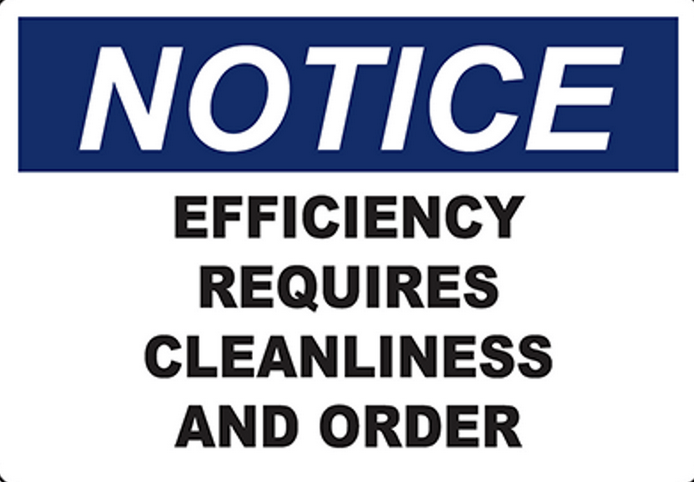 Slide 9
Dan Harkins, HPE